Creating an IMA Customer ID
A step by step guide
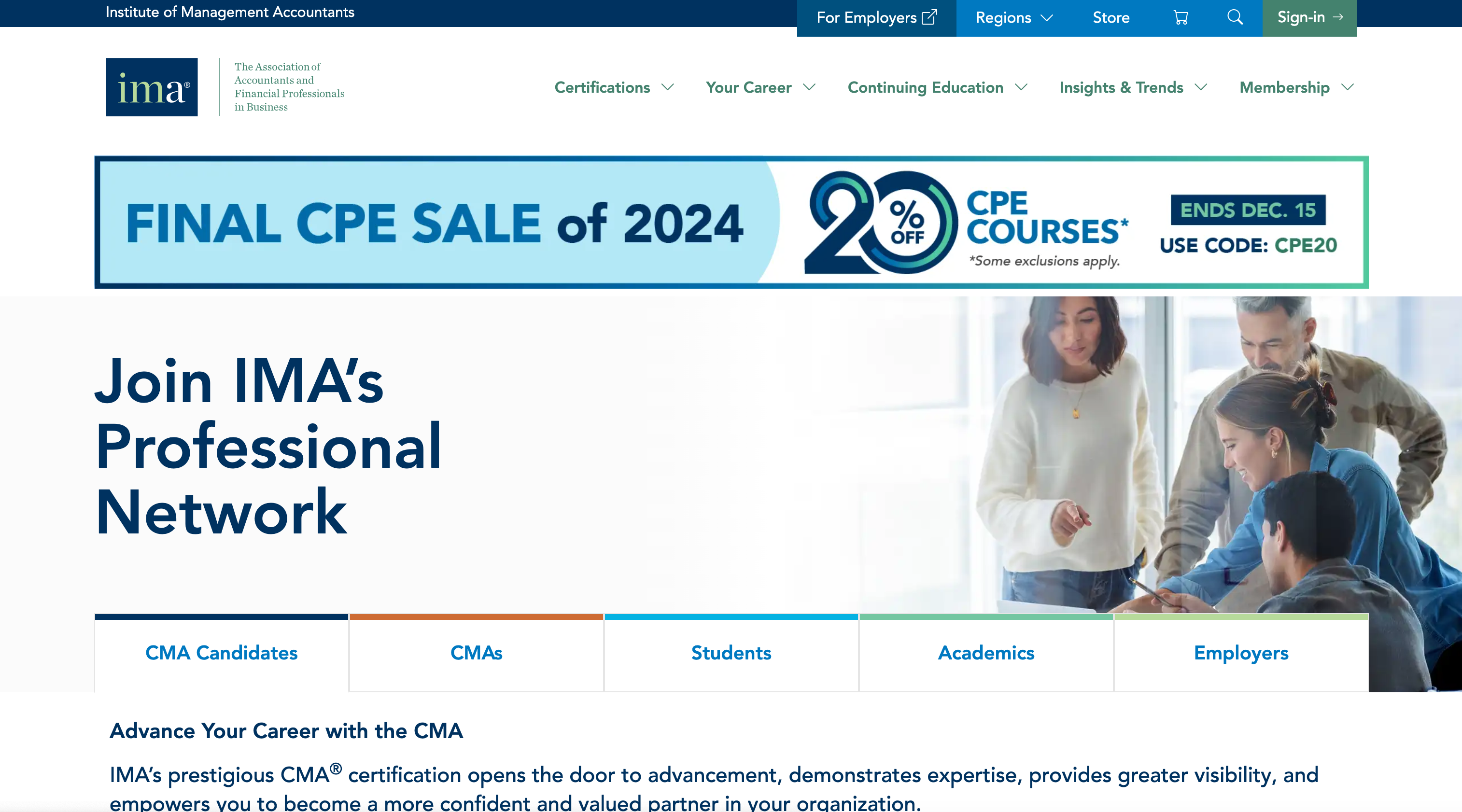 Step 1
Login to IMA’s website www.imanet.org by clicking on the sign-in       tab.
Creating an IMA Customer ID | A step by Step guide
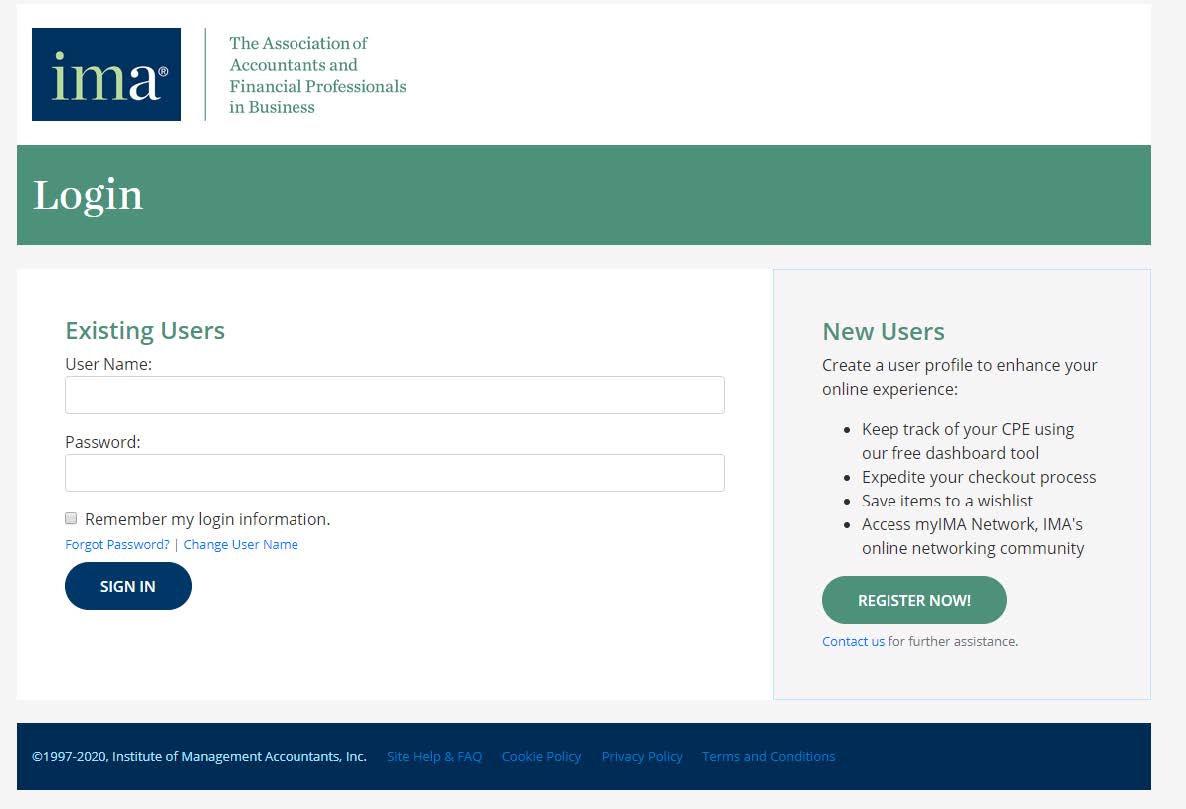 Step 2
Step 2
Go to New User 
and click Register Now
Go to New Users and click Register Now.
Creating an IMA Customer ID | A step by Step guide
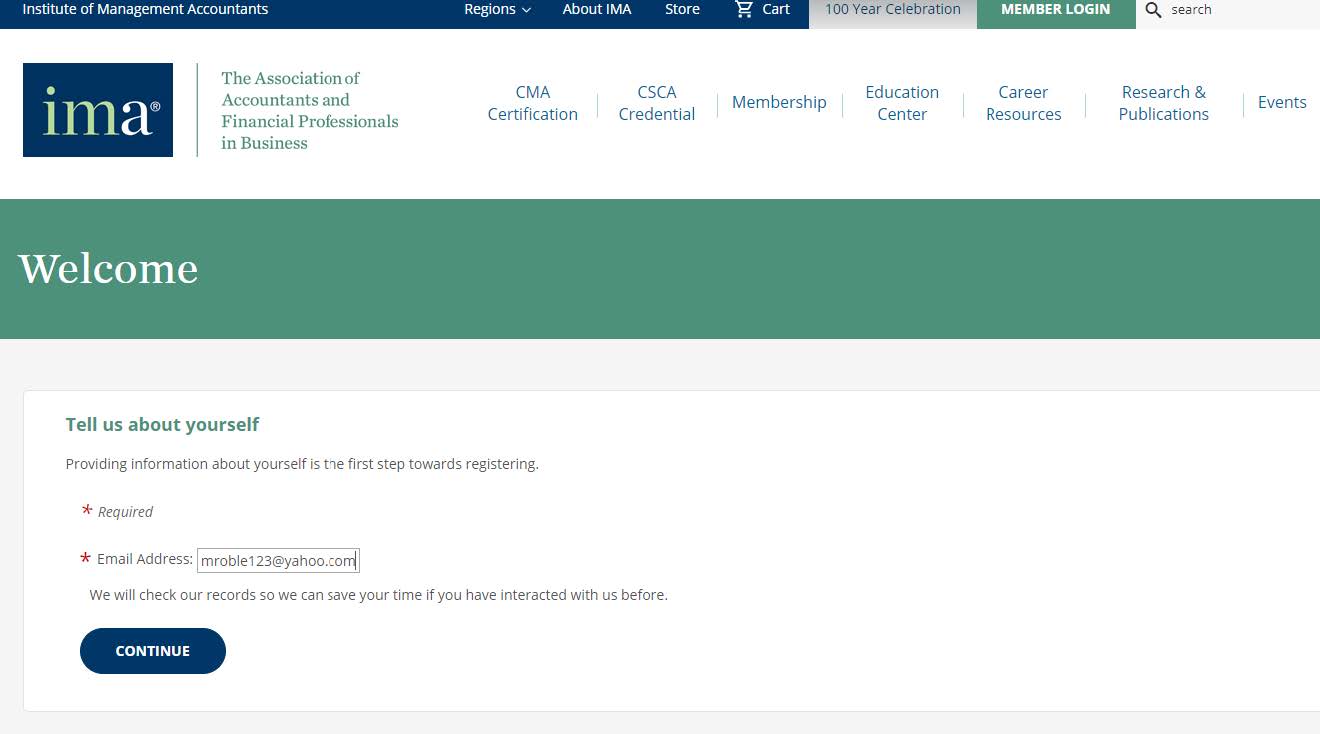 Step 3
Enter your email address, 
then click continue.
Creating an IMA Customer ID | A step by Step guide
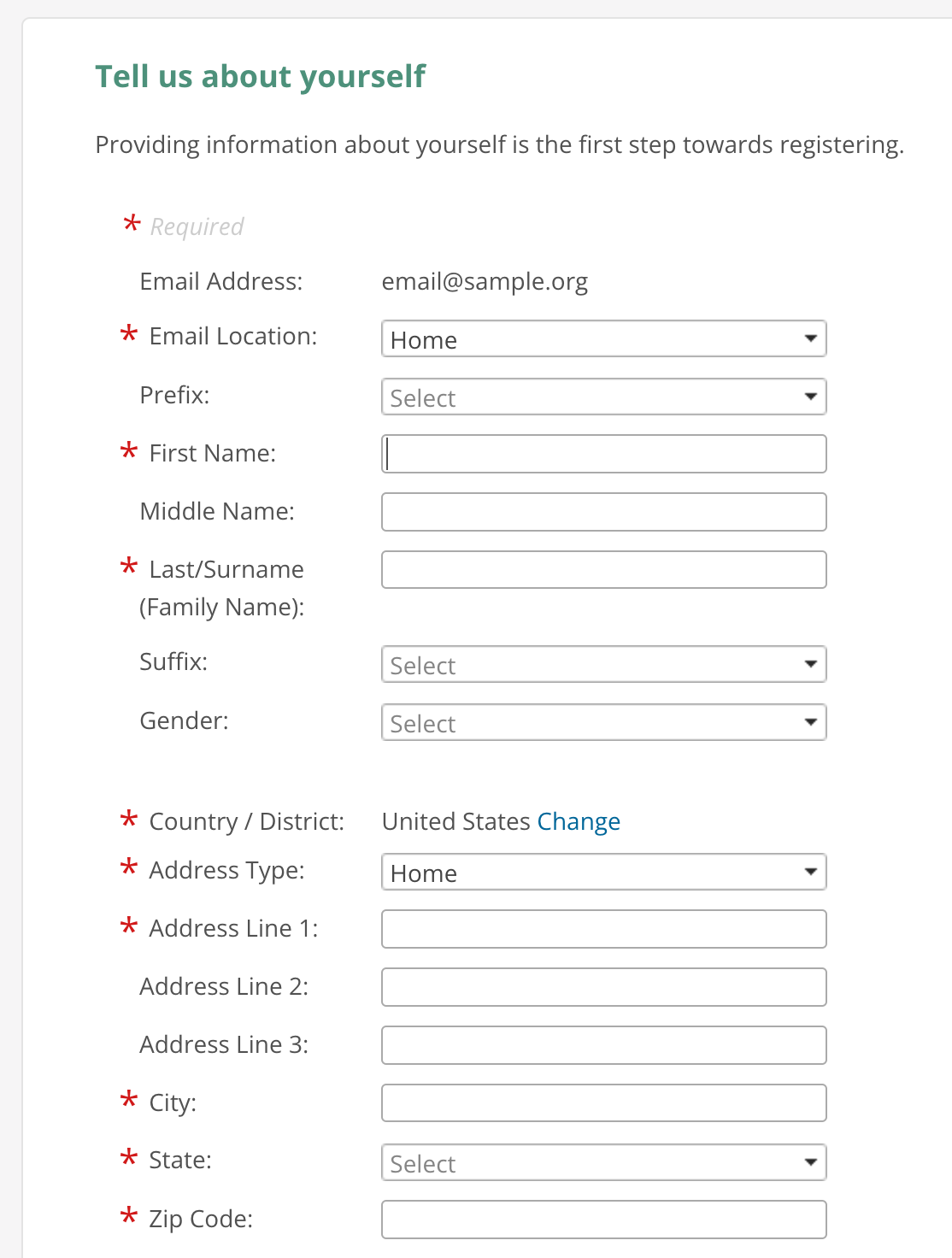 Step 4
Fill up the information marked with red asterisks(*), then create your password and  agree to the privacy policy, terms and conditions, then click next.
Creating an IMA Customer ID | A step by Step guide
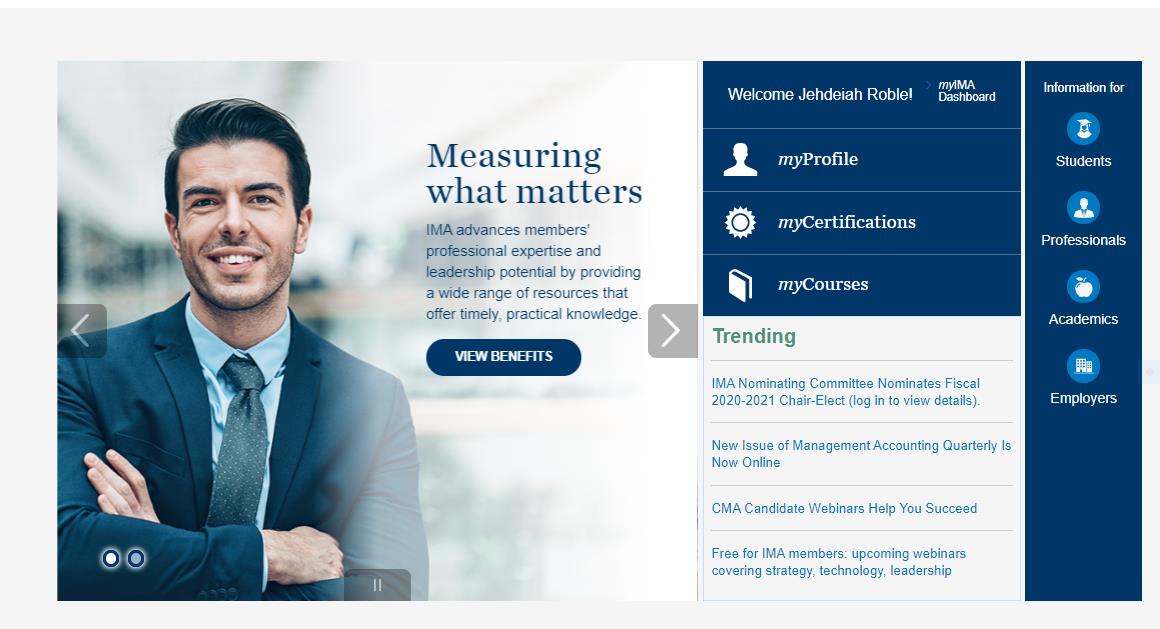 a.
Step 5
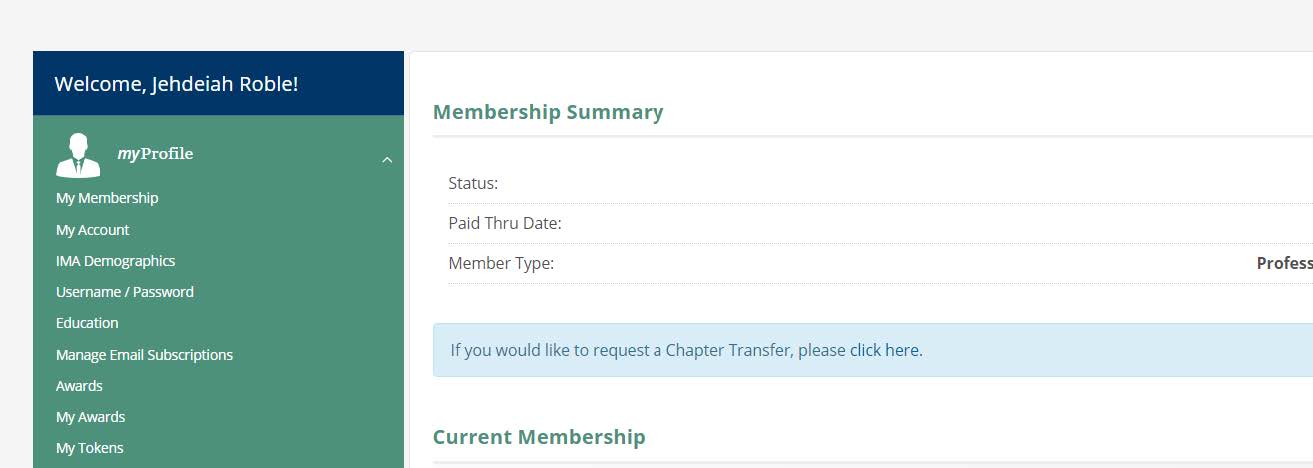 Click on myProfile 
Go to my Account
Find your IMA customer ID number
b.
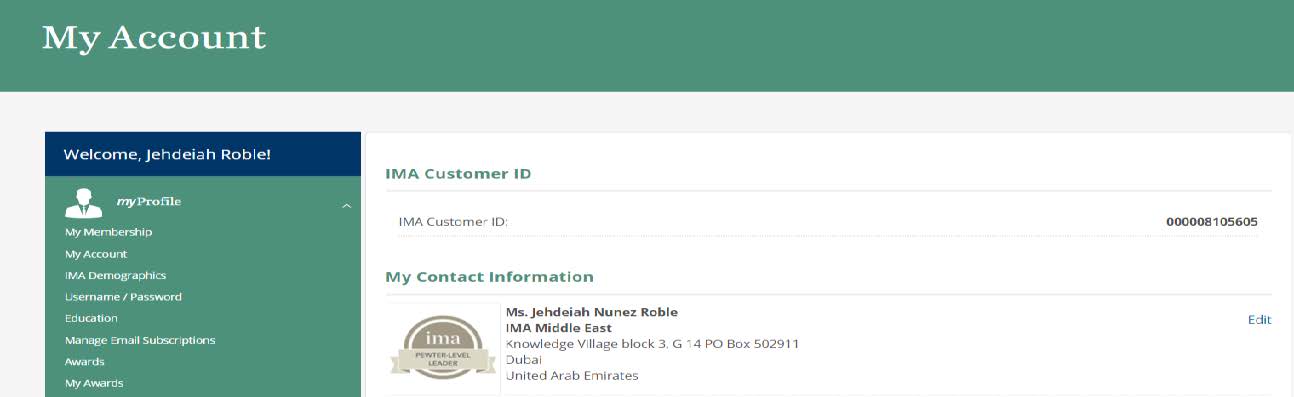 c.
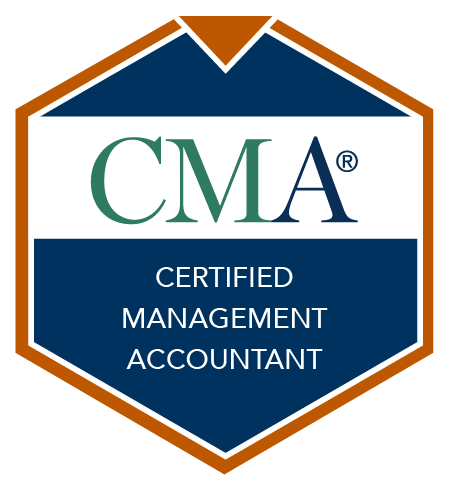 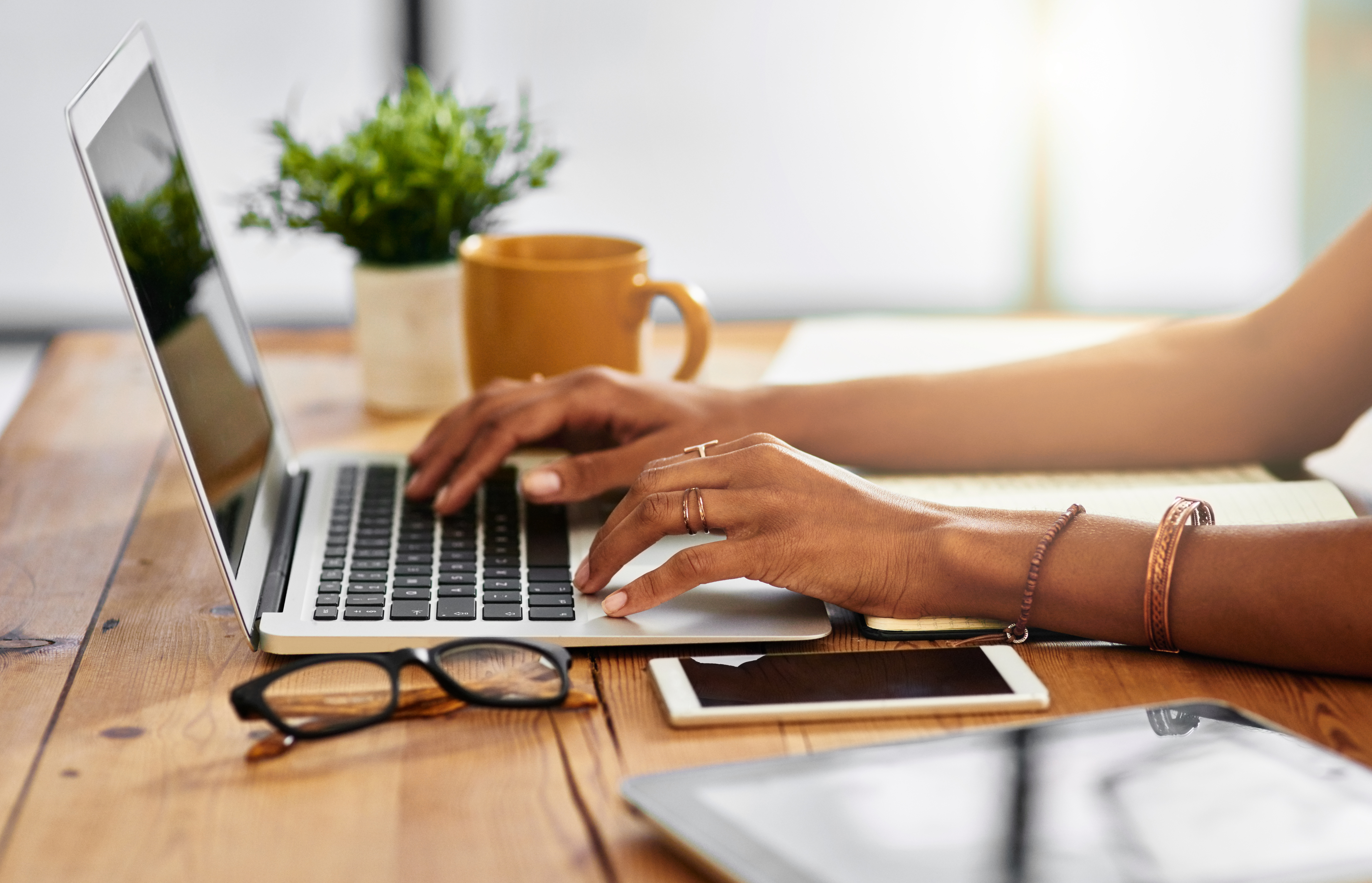 Step 6
Email your professor the following information:
IMA customer ID
Email you used to create your IMA Account
Anticipated Graduation Date
Major
For additional information or customer support, please contact:
IMAScholarshipAmericas@imanet.org
Creating an IMA Customer ID | A step by Step guide